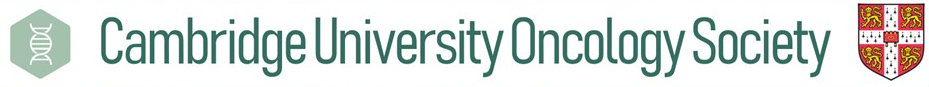 Taking responsibility for medical AI
Raj Jena
University of Cambridge
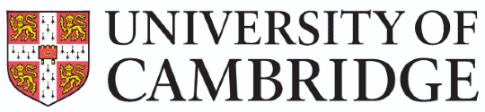 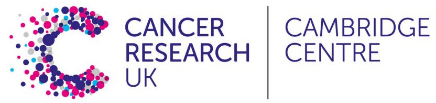 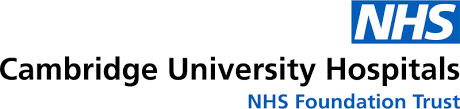 Risks and responsibilities
Information security risk
?
Application risk 
?
?
Clinical risk
?
?
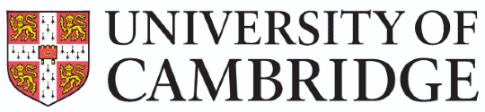 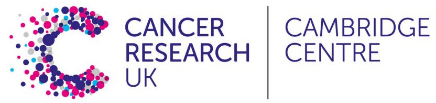 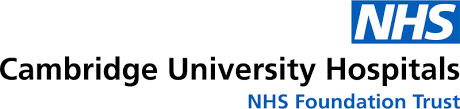 Risks and responsibilities
Information security risk
IG Lead for hospital
Application risk 
Categorisation of device and risk class defined by regulatory authority
Risk mitigation and SIU - Legal manufacturer of a medical device
Clinical risk
Clinical protocol
Lead clinician in charge of evaluation / deployment
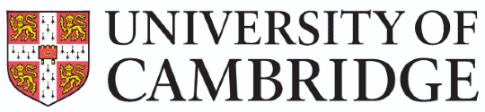 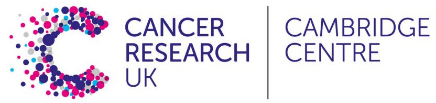 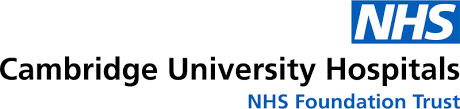 Technical file
Document submitted to regulatory body

Statement of intended use

Risk register

Mitigations
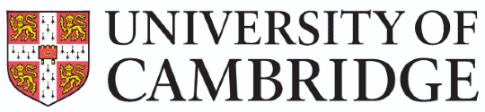 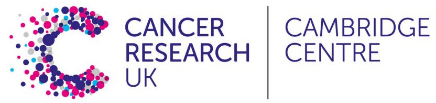 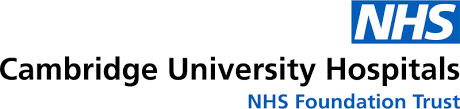 Mitigations – can you think of examples?
Risks removed by design of the system

Risks removed by warnings issued to end user

Residual risks – deal with through training & education
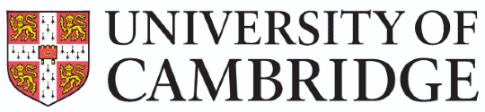 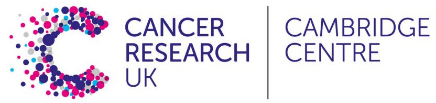 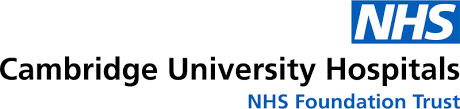 Model training description
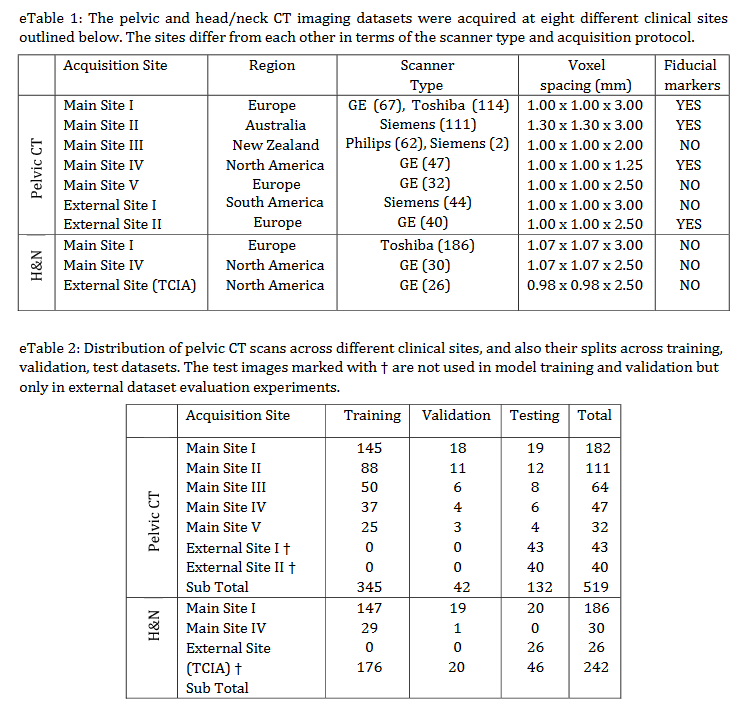 What are you looking for in model training?
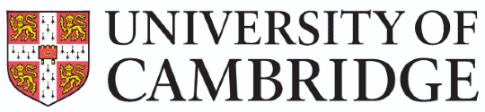 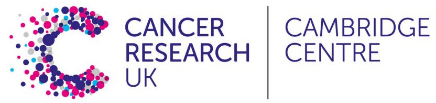 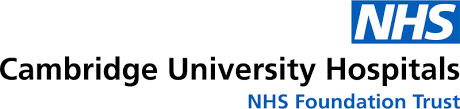 Model training description
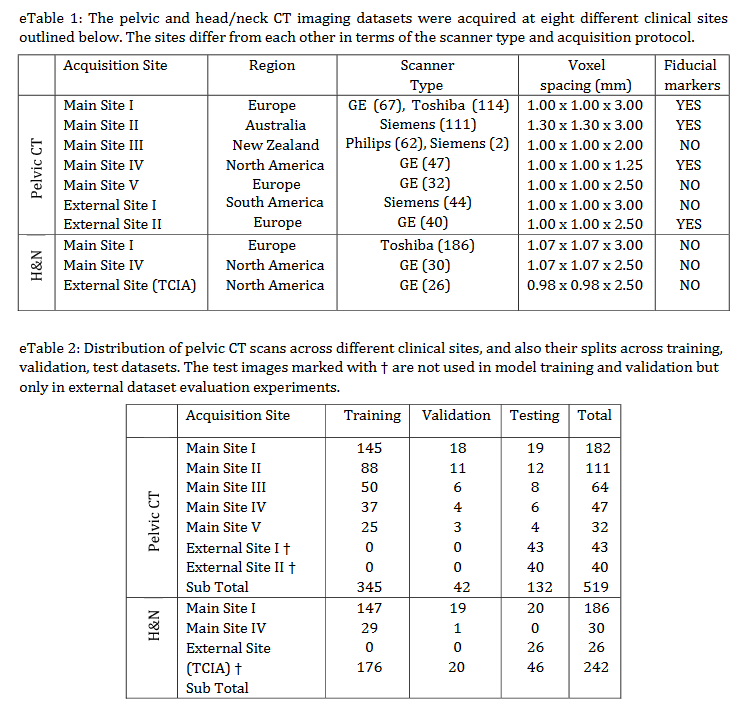 How much data was used to train model?
Where did it come from and is it representative of your patient cohort
Cross-validation / hold-out data
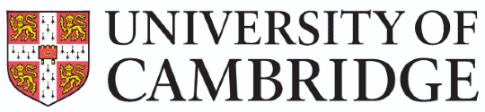 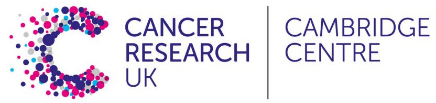 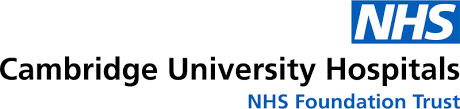 Assessing AI performance
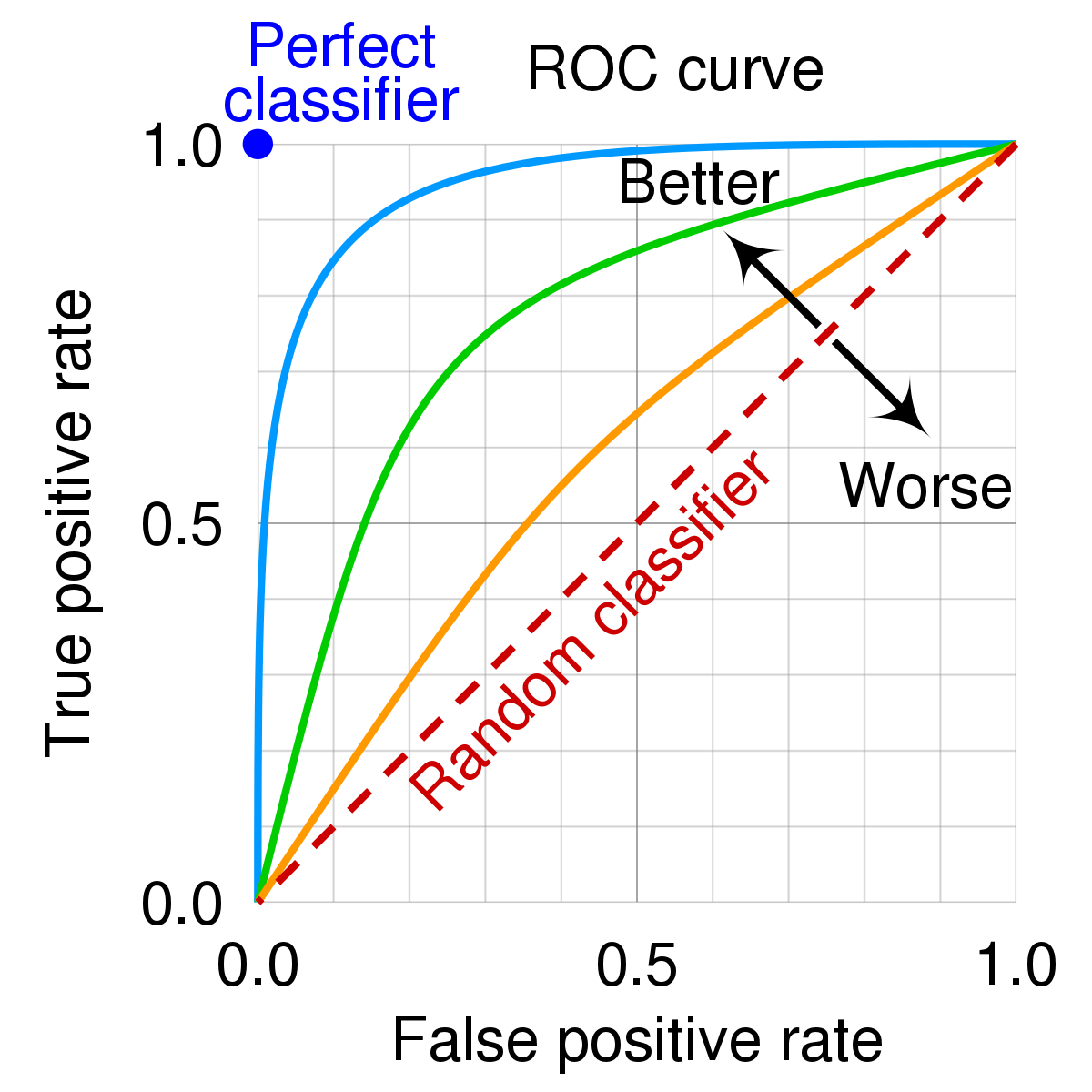 AUROC curve
Q – how is this helpful?
ROC Curve and AUC: Evaluating Model Performance | by İlyurek Kılıç | Medium
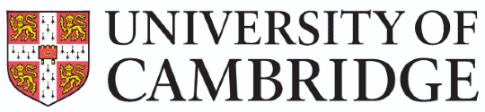 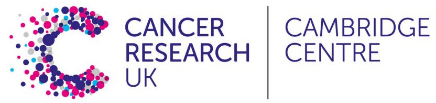 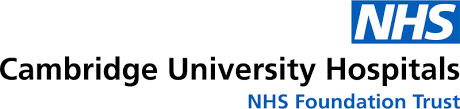 Assessing AI performance
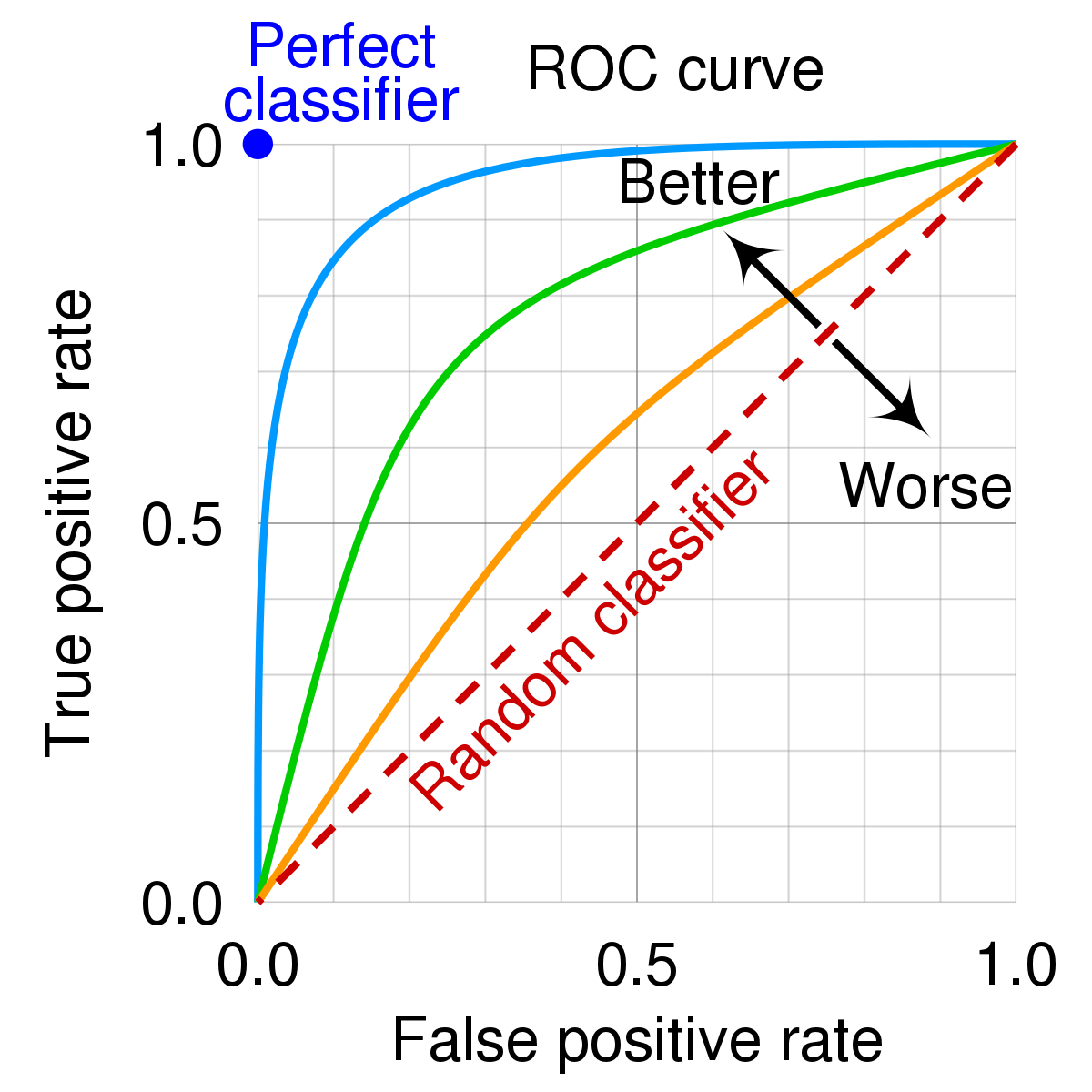 AUROC curve
Good for comparing models
Broad picture of utility
Beefburger test 
ROC Curve and AUC: Evaluating Model Performance | by İlyurek Kılıç | Medium
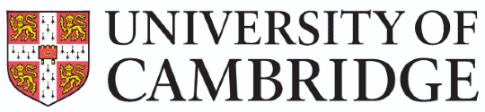 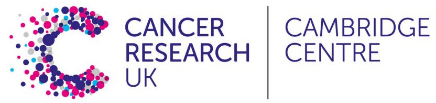 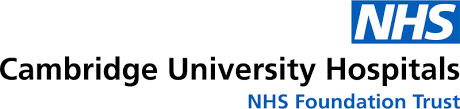 Assessing AI performance
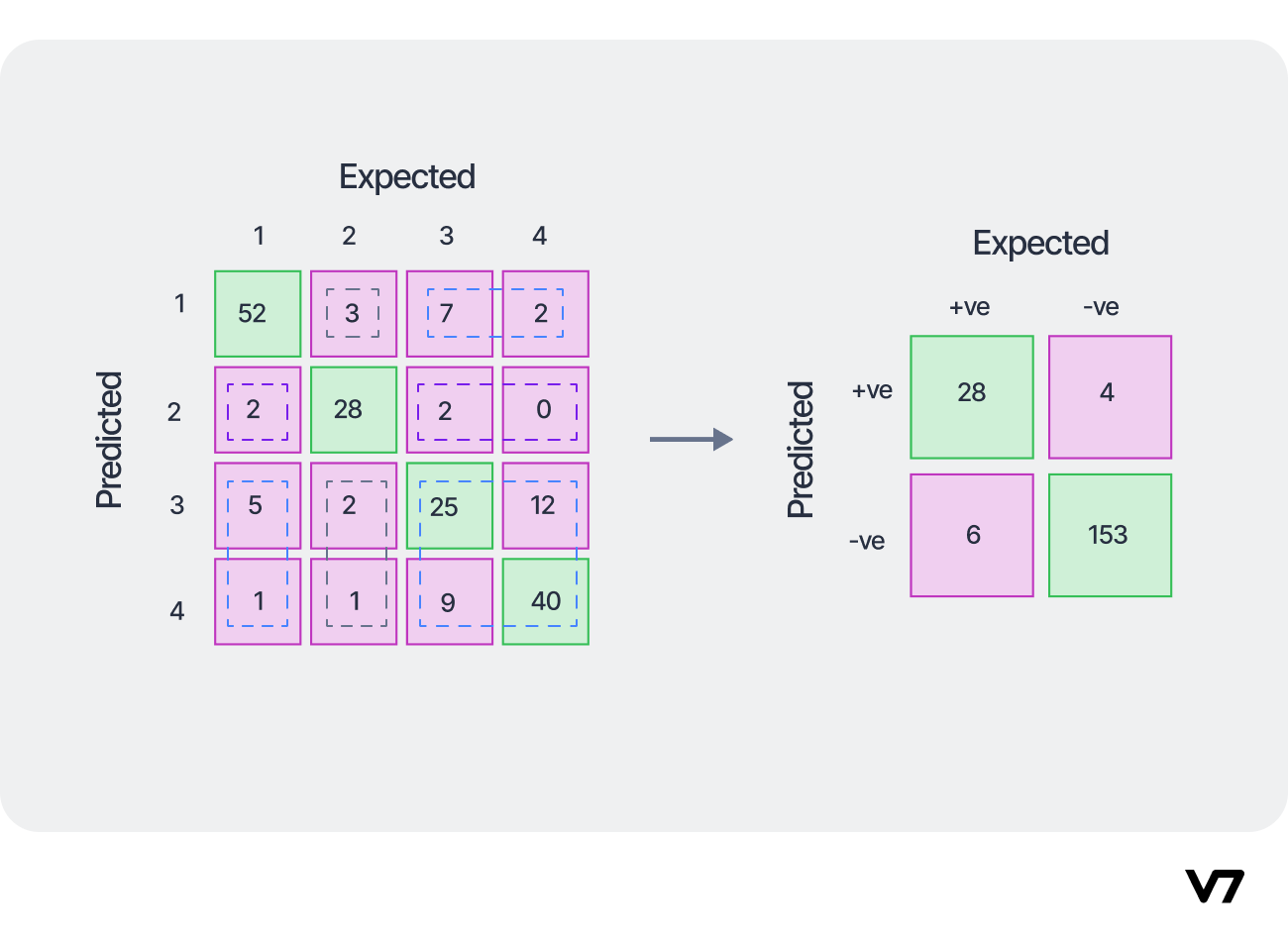 Confusion matrix
What can you learn from this?
Confusion Matrix: How To Use It & Interpret Results [Examples] (v7labs.com)
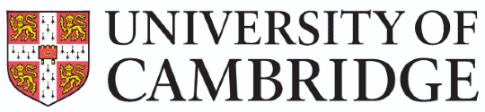 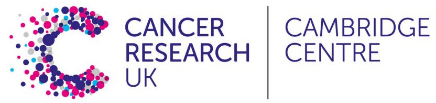 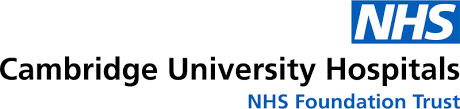 Assessing AI performance
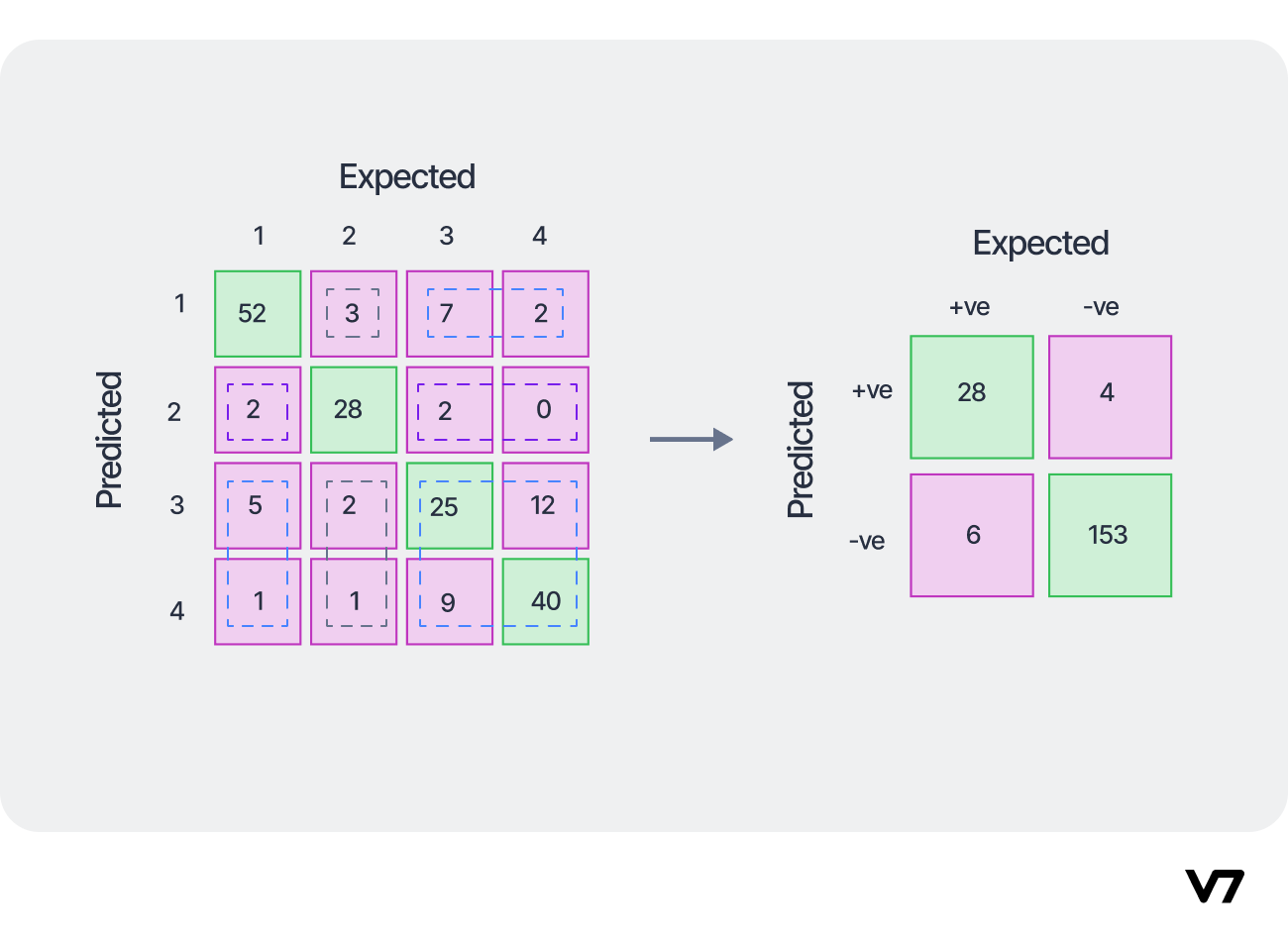 Confusion matrix
Class performance
Regular patterns in misclassification
Specificity
Class imbalance / Event rate
Confusion Matrix: How To Use It & Interpret Results [Examples] (v7labs.com)
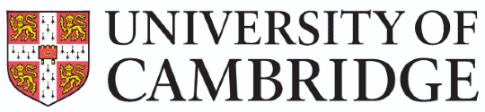 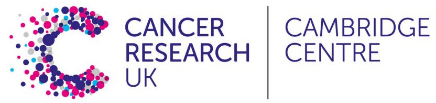 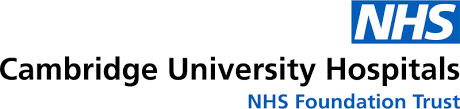 Assessing AI performance
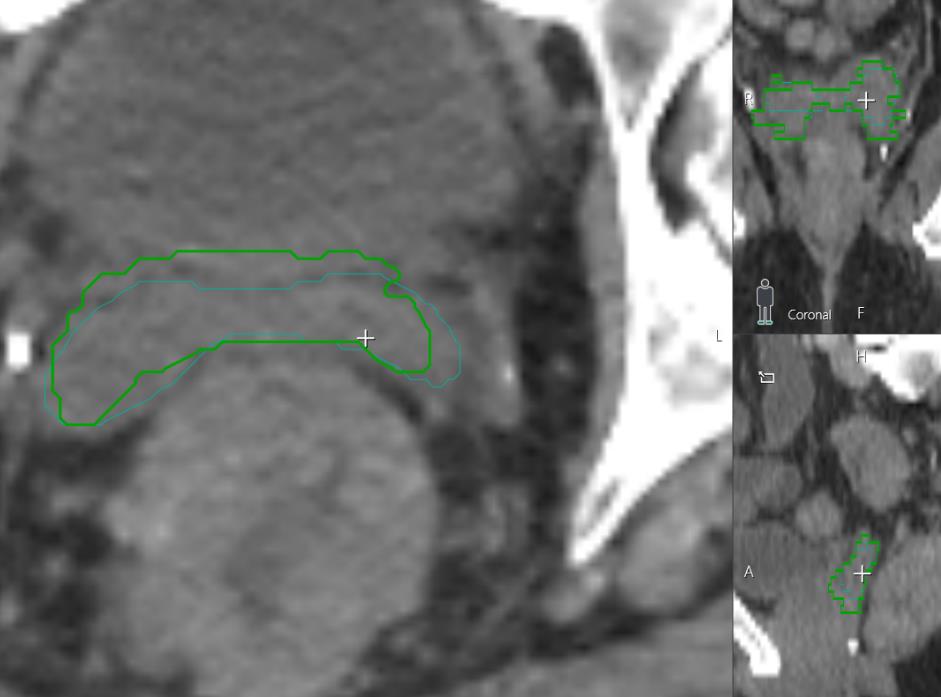 Outlier Case review / drill down
How does this help assess risk?
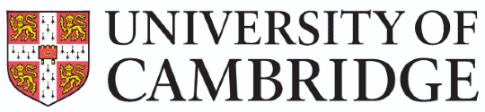 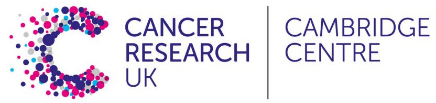 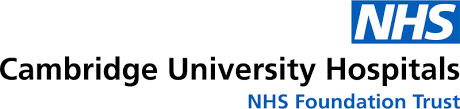 Assessing AI performance
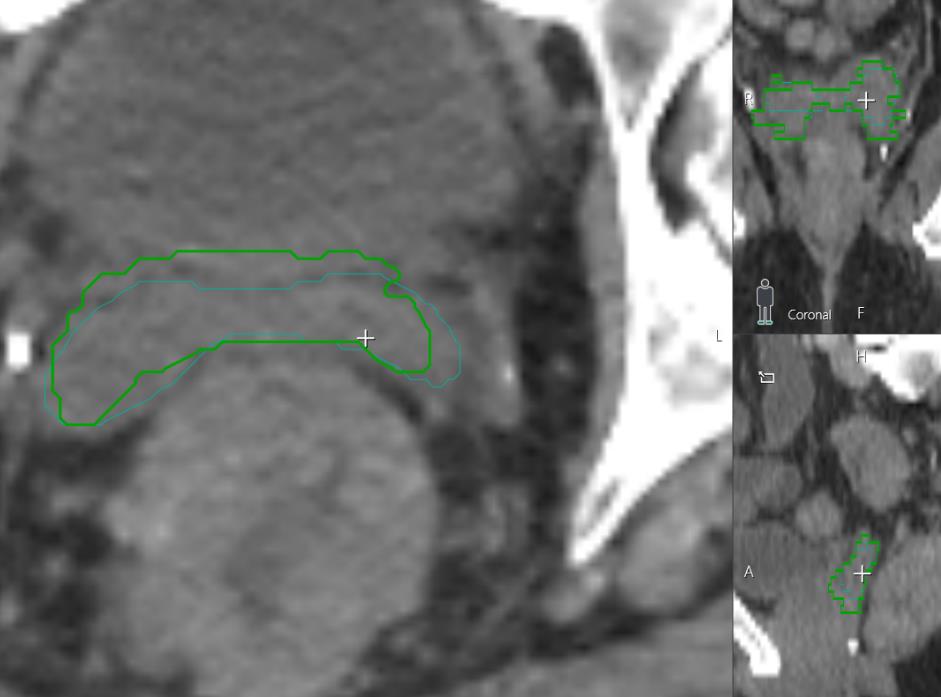 Outlier Case review / drill down
Edge cases
Understand poor performance in clinical context
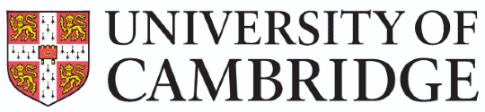 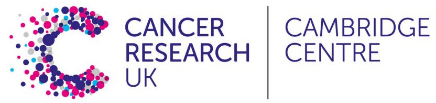 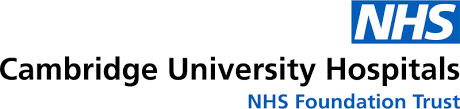 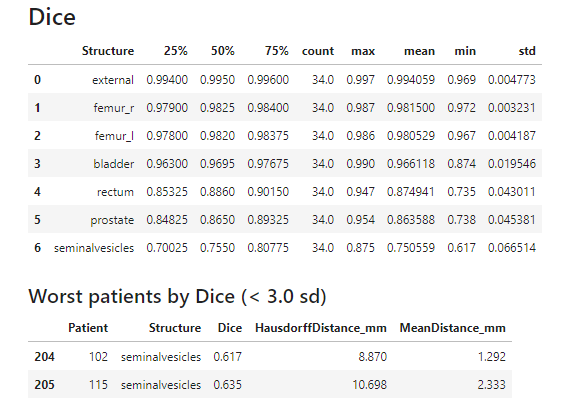 Assessing AI performance
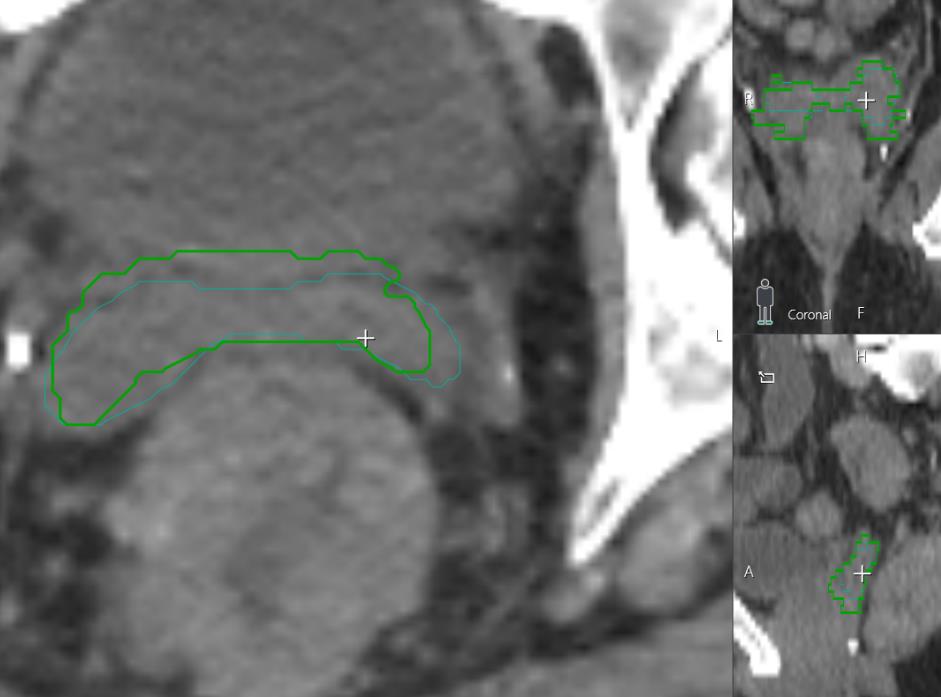 Outlier Case review / drill down
Edge cases
Understand poor performance in context

Super-helpful if you can see training data
May not be possible for complex high-dimensional datasets
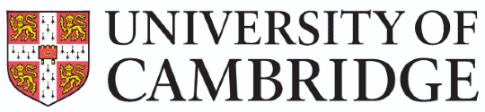 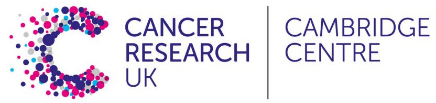 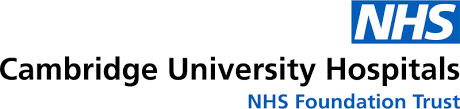